Исследовательская работа по геометрии.
Выполнили:
Степанова Анна и Слонова Ксения.
Цель работы:
Определить высоту предмета.
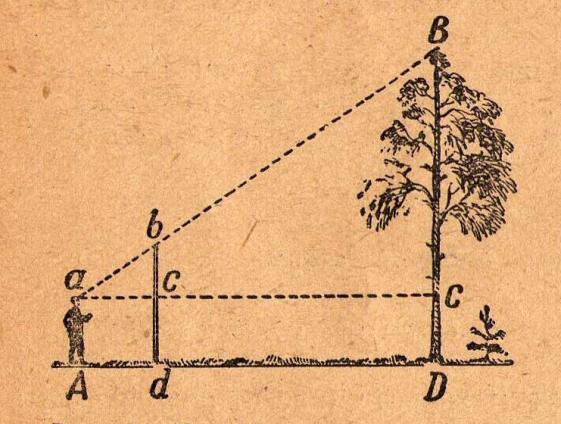 Краткая формулировка задачи:
Мы должны выбрать здание из нашего города и определить его высоту.
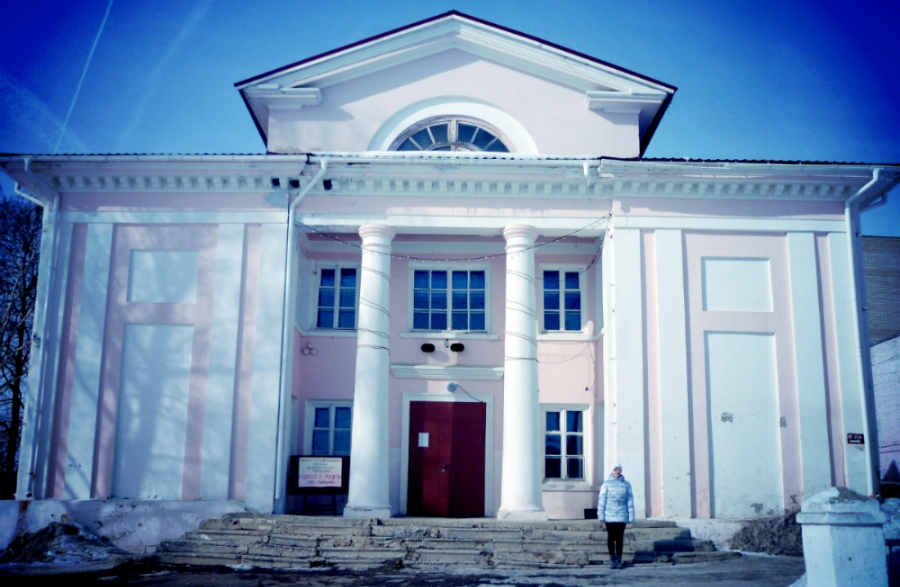 Задача:
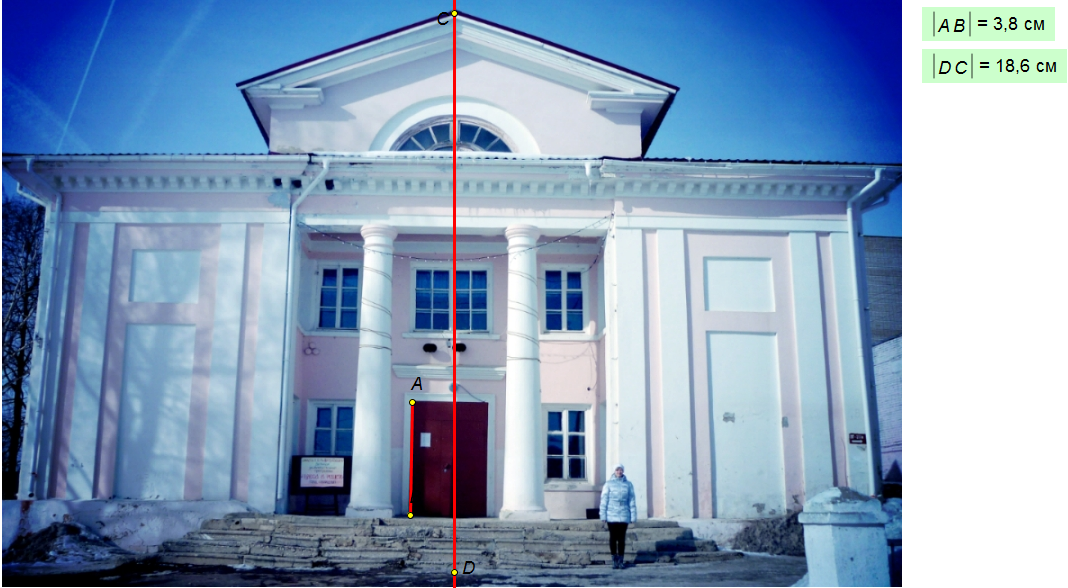 Задача:
История
В октябре 1957 года в старой части города на месте заброшенного парка – сада дворян Приклонских , было закончено строительство городского кинотеатра: назвали его в честь 40-тия Юбилея Великой Октябрьской социалистической революции, по другому «40 лет октября».
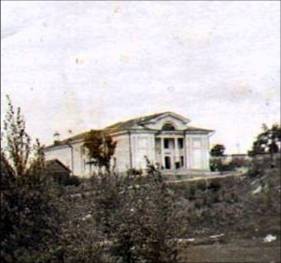 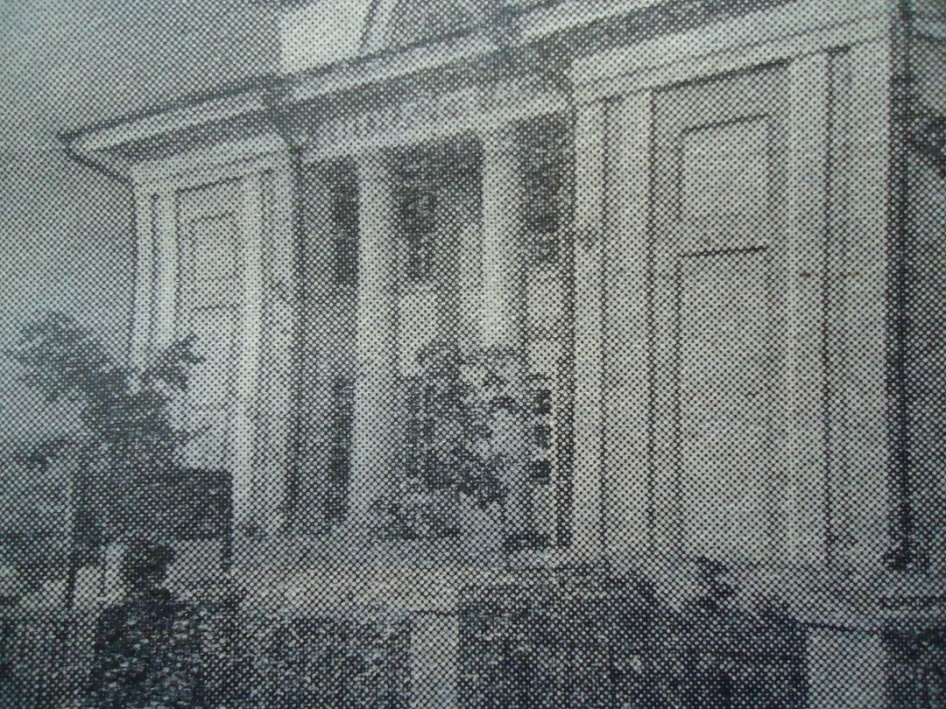 Зрительный зал был рассчитан на 330 посадочных мест ,кроме того там были фойе и буфет. Экран сначала был небольшого размера , а уже позже появился широкий экран.
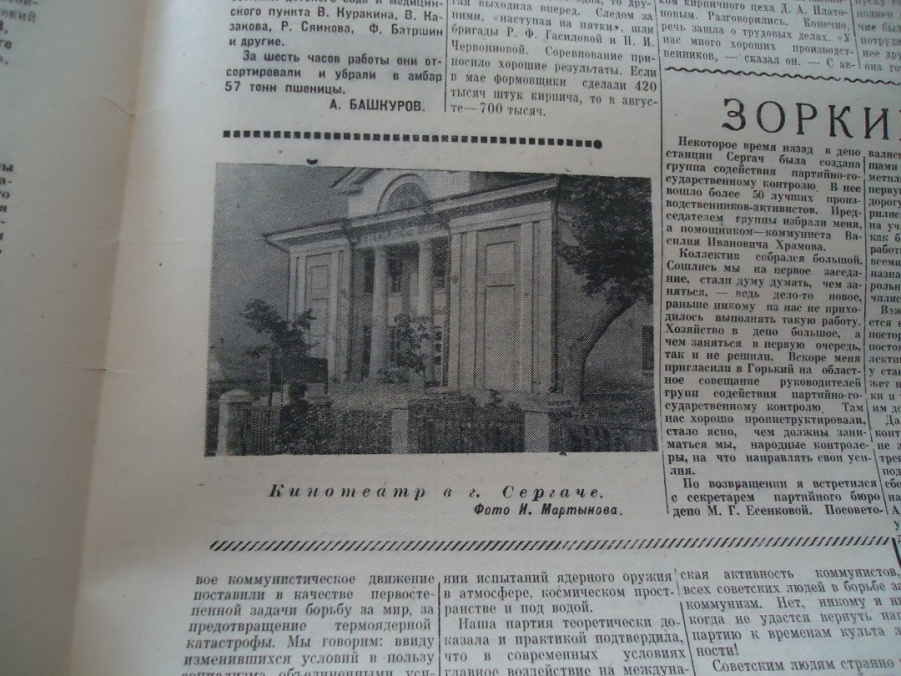 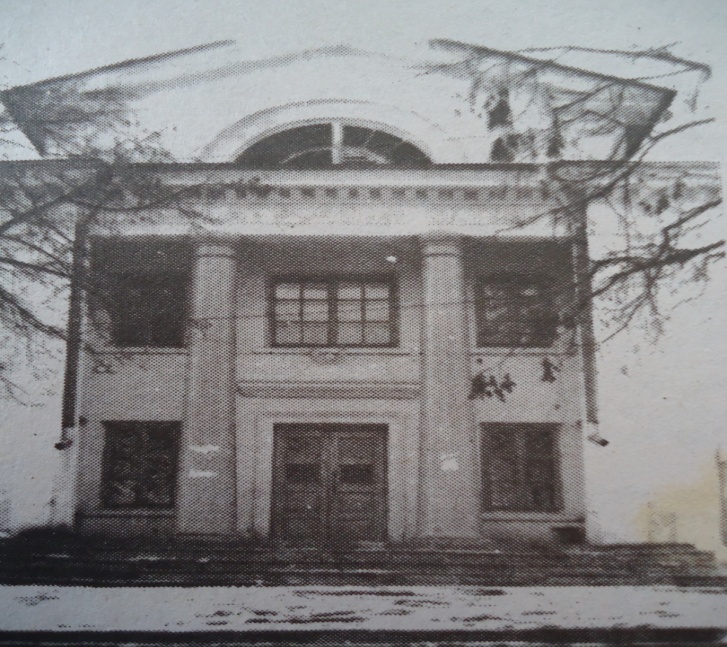 Каждый день проводилось по 3 сеанса. Некоторое время в кинотеатре функционировала  «Детская комната» , где родители на время кинофильма могли оставить своих детей. Днем по выходным демонстрировались детские фильмы.
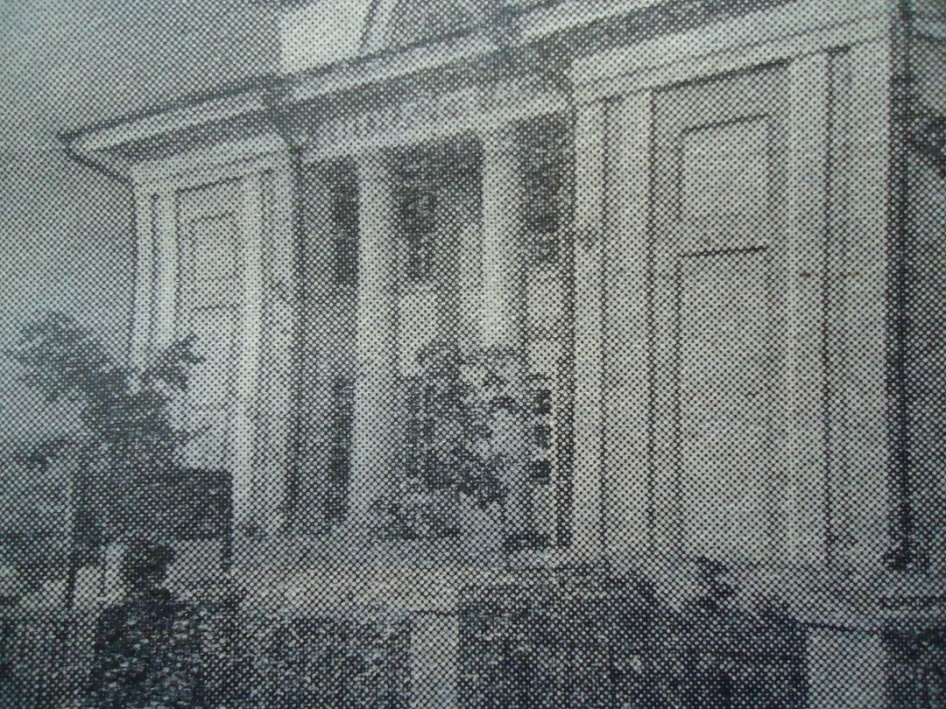 В Сергачский кинотеатр приезжали известные люди такие как: Панкратов – Черный , Валерий Леонтьев, Николай Бурляев, Борис Немцов и др. , так же проходила встреча с губернатором Скляровым.
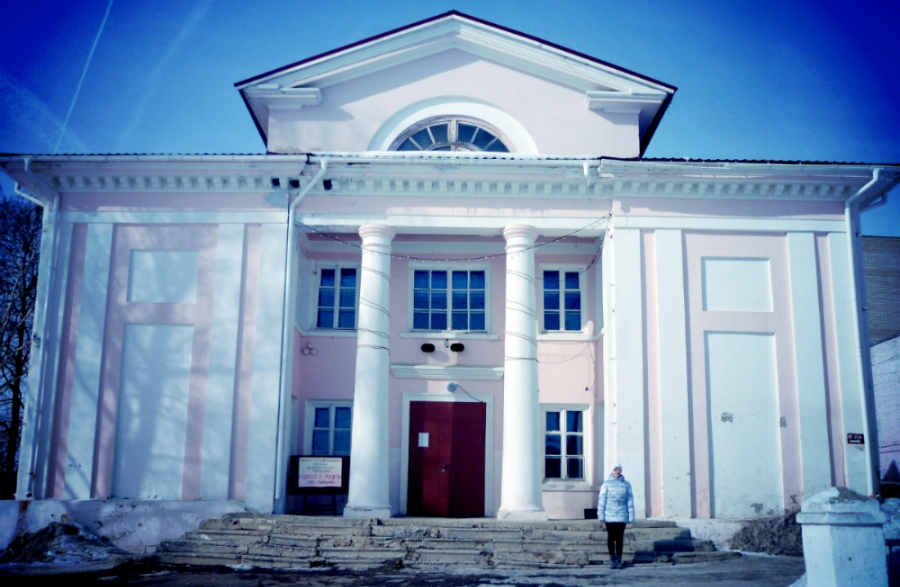 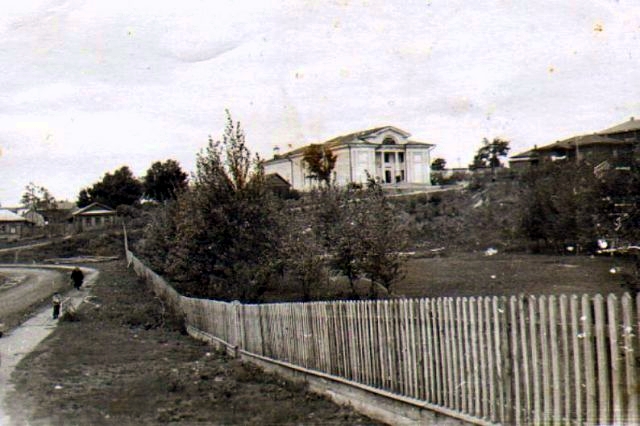 Гавань со спутника.
Информация была взята из Краевеческого музея.
Информацию  и фотографии брали в Сергачской газете ХХ века


Спасибо за внимание!!!